SC-Recoil separator GASSOL. The first step of fast chemistry
Solovyev Dmitriy
FLNR JINR
1
Purpose
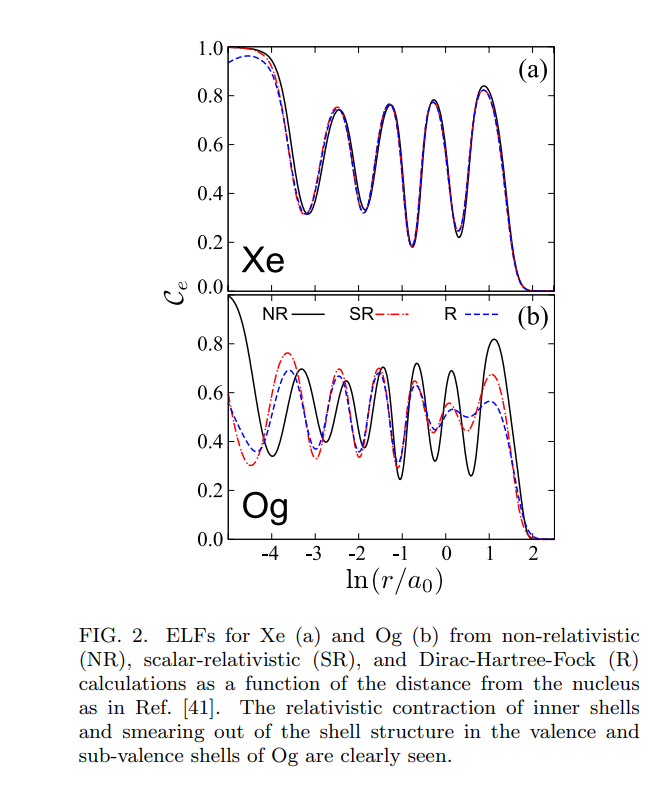 Interesting aspect of SHE research – experimental study of chemical properties
Relativistic effects can significantly affect the chemical properties of superheavy elements
Theoretical calculations show that the volatility and chemical reactivity of SHEs can differ from the properties of the nearest light homologues
Experimental study of chemical properties is complicated – SHE have a very short half-lives
The most-used experimental method for studying the SHEs adsorption properties is gas chromatography
Jerabek, P., Schuetrumpf, B., Schwerdtfeger, P., Nazarewicz, W. 2017 Electron and Nucleon Localization Functions of Oganesson: Approaching the Thomas-Fermi Limit
2
Purpose
We measure the adsorption properties of on the surfaces of various materials and compare with the adsorption properties of their lighter homologues at the same experimental conditions
Pre-separation is needed – high beam intensity or high background affect the quality of experiment
One of the most important things – time of transport
Time of transport depends on RTC size=> depend on image size of ER in focal plane of pre-separator
We need small image size – gas-filled solenoid seems like a good option!
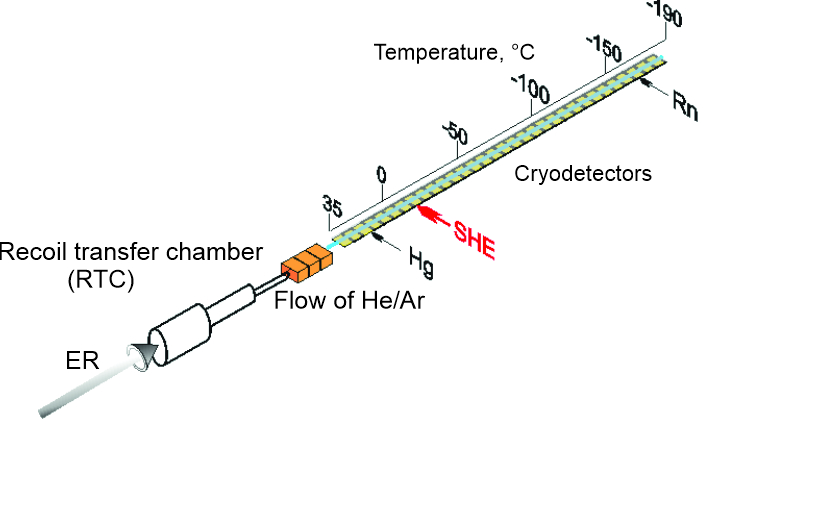 Scheme of gas chromatography setup
3
GASSOL principle of work
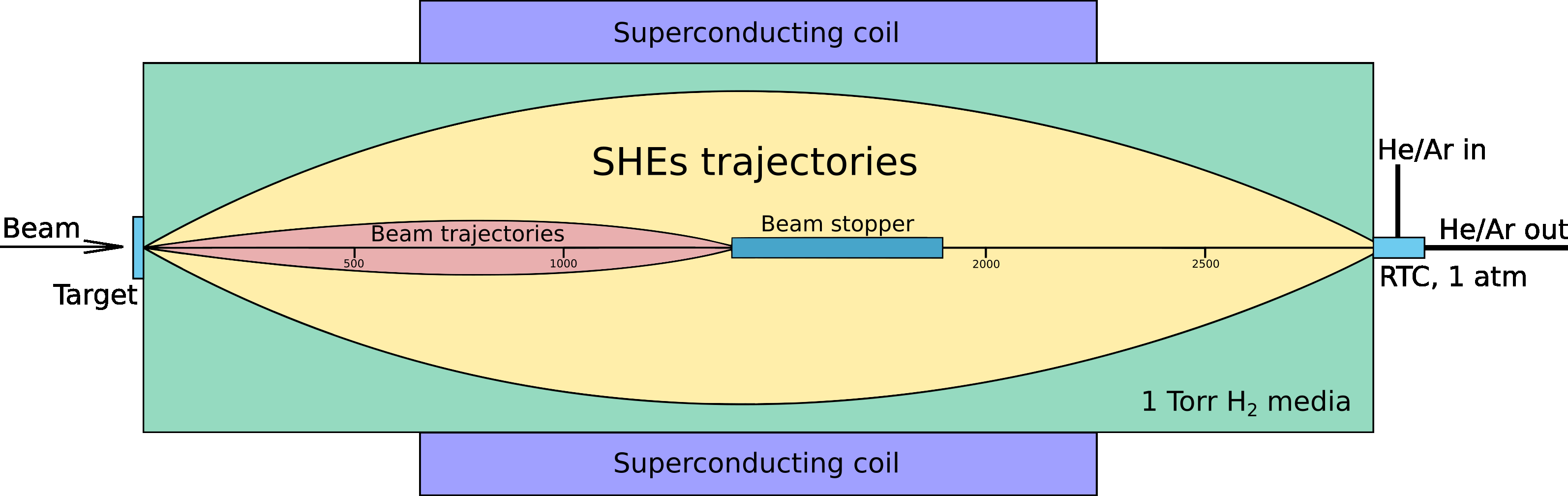 Квантили радиального распределения пучка 48Са с энергией 254 МэВ
Momentum of beam and ER are equal
Charge of beam in gas is 3 times higher
Beam focal length is shorter – put beam stopper there!
4
SOLITAIRE solenoid
Rodríguez, M. D., Brown et al, SOLITAIRE: A new generation solenoidal fusion product separator NIMA, 614(1)
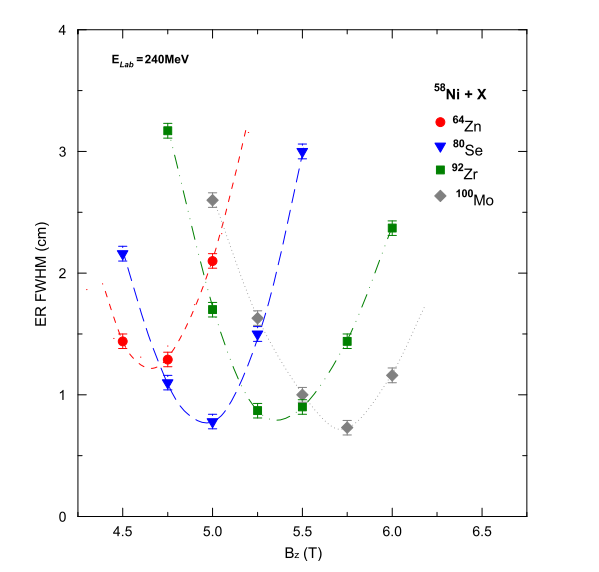 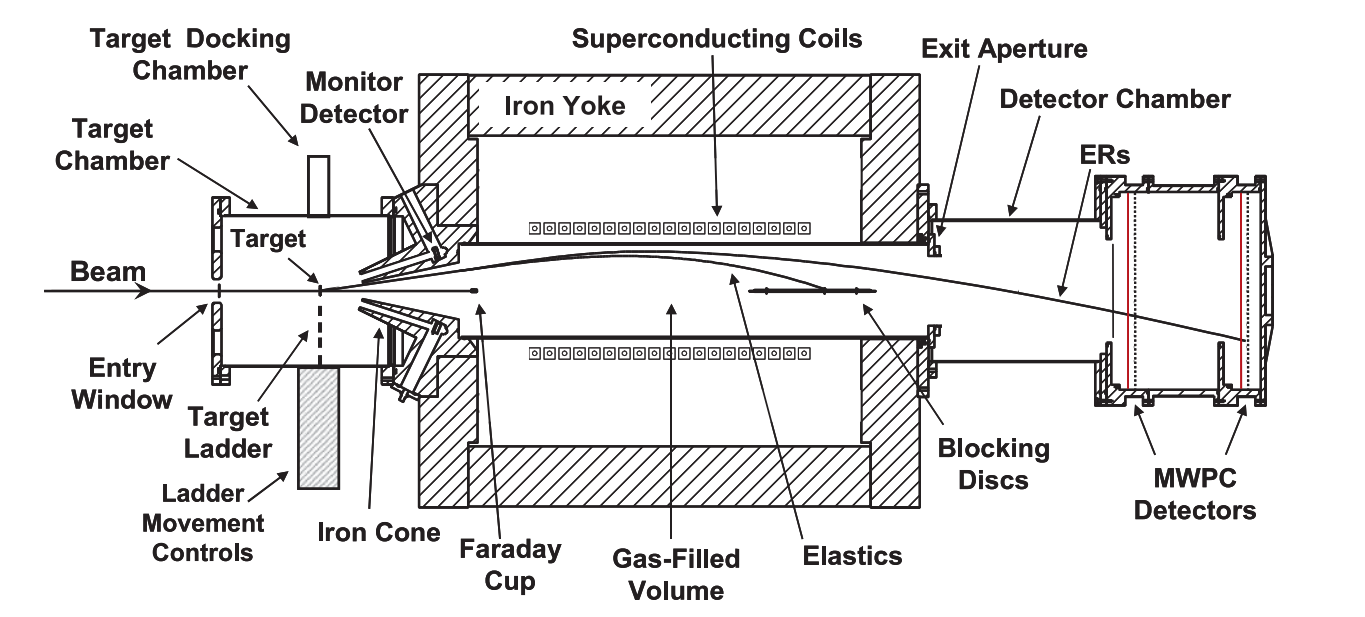 Placed in ANU, Australia
Used for study of  complete fusion reactions of heavy nuclei
Small image size: FWHM < 1 сm – from our experience we can expect something similar for SHE!
GASSOL simulation model
Created in Geant4 framework
Using the same method as in DGFRS-2 model
Multiple scattering, propagation in field, energy loss – Geant4 models
Also possible to use dE/dX tables of our own
Neutron evaporation – created a simple statistical model
Charge fluctuations in gas – created a model based on Gregorich idea
Gregorich, K. E. (2013). Simulation of recoil trajectories in gas-filled magnetic separators. Nuclear Instruments and Methods in Physics Research, Section A: Accelerators, Spectrometers, Detectors and Associated Equipment, 711, 47–59. https://doi.org/10.1016/j.nima.2013.01.020
6
Results of simulation
Optimal field for SHE:   5.8-6.0 Tesla
ER image is symmetrical 
In optimum one sigma is about 5 mm
Full transmission to focal plane is 58% (0.4 mg/cm2 target) with 500 turbine mm и 40 mm diameter stopper 
About 13% ER lost in vacuum chamber walls, 15% lost in stopper и 14% lost in turbine
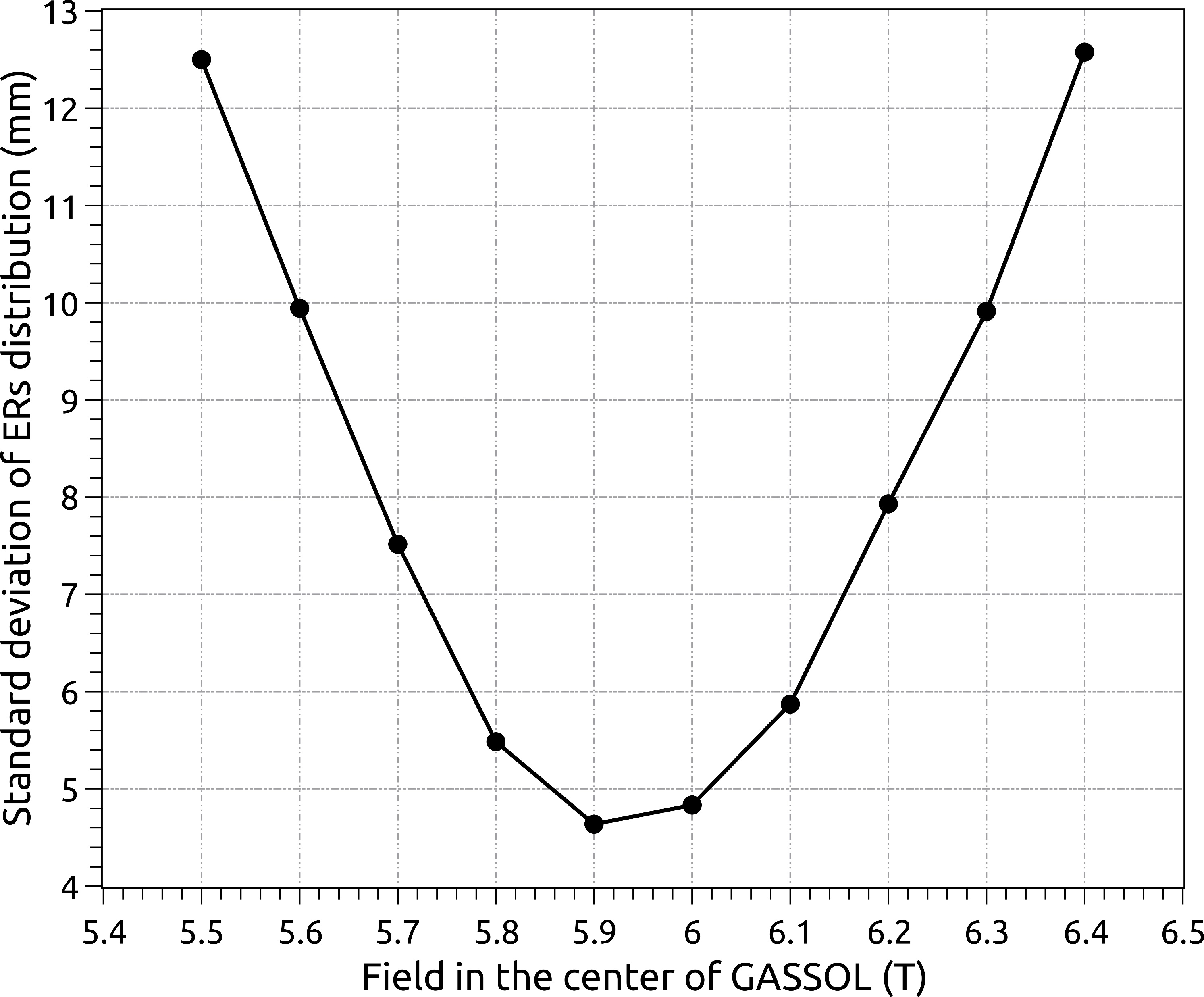 7
Results of simulation
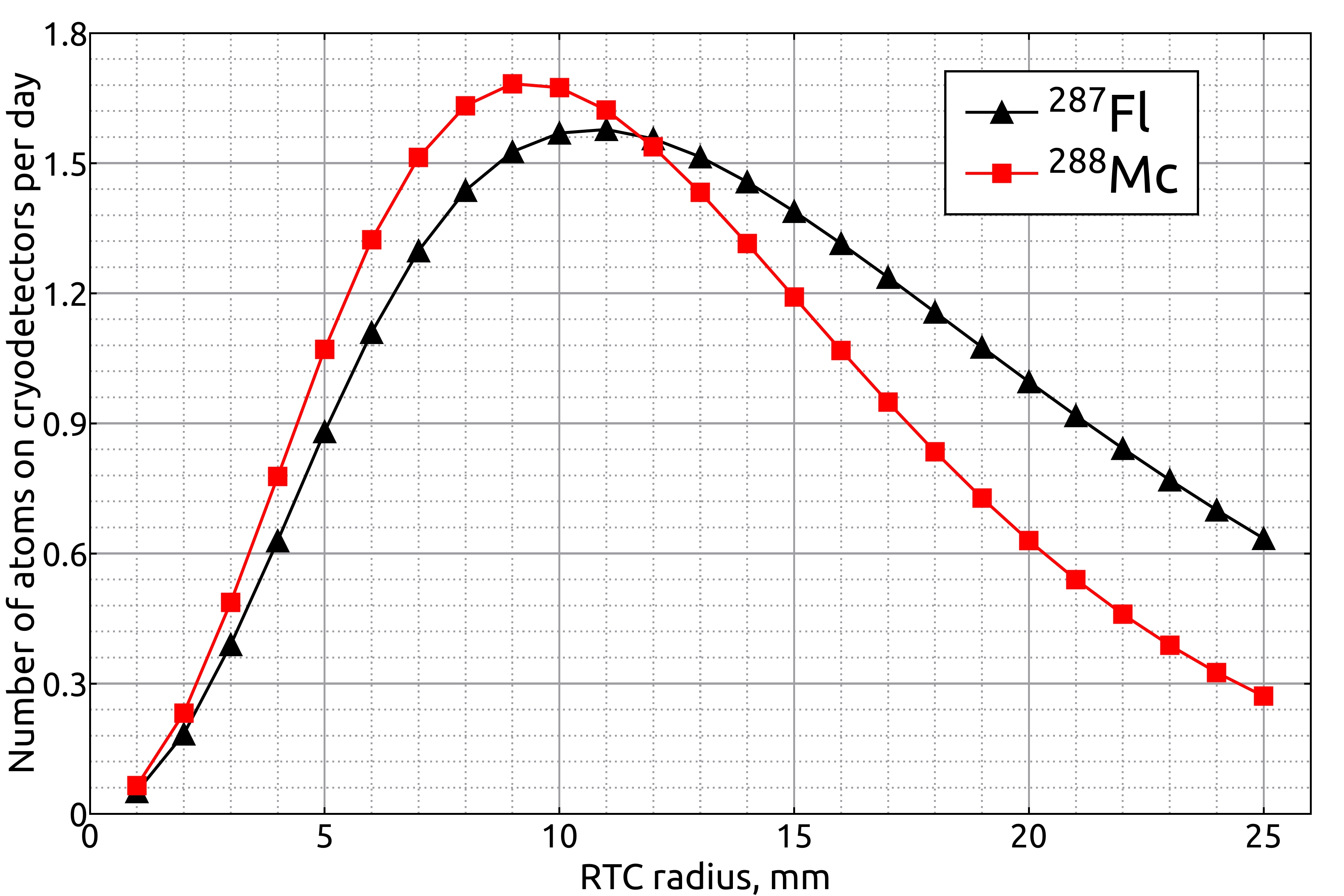 Conditions:
Target 0.4 mg/сm2
Beam 1 puA 
RTC: cylinder 1 cm in length
Gas flow 1.8 l/min
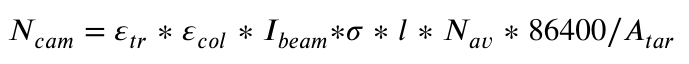 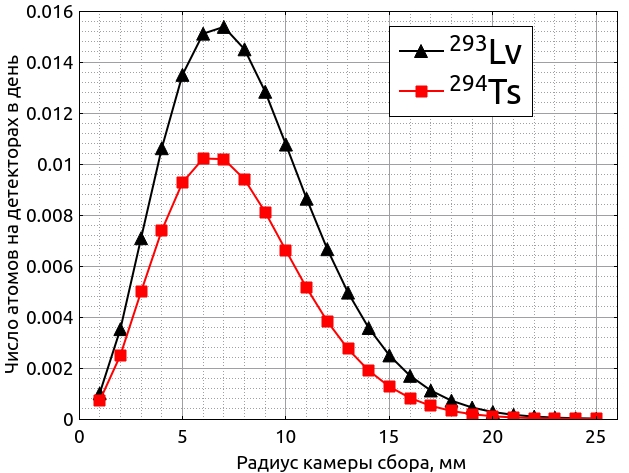 We change RTC radius in search of optimum
Number of SHE atoms on cryodetectors is about 10 times higher
Small chamber volume: 4 cm3 Fl, 1 cm3 Ts
Large statistics is possible for Fl and Mc
Lv и Ts – we need large target and small detectors
8
Results of simulation
9
Background problem
We can’t estimate the background – to many processes and to many uncertainties in them
Data from SOLITAIRE: reaction 30Si+186W, beam intensity 108 ions/s, background is about 100 events/s in 1 cm radius of focal plane, mainly beam particles 
Extrapolating to our beam intensity  - 6*1013 ions/s (~ 10 ppA)  we can expect about 6*107 ions/s  in 1 cm RTC.
10
Additional suppression system
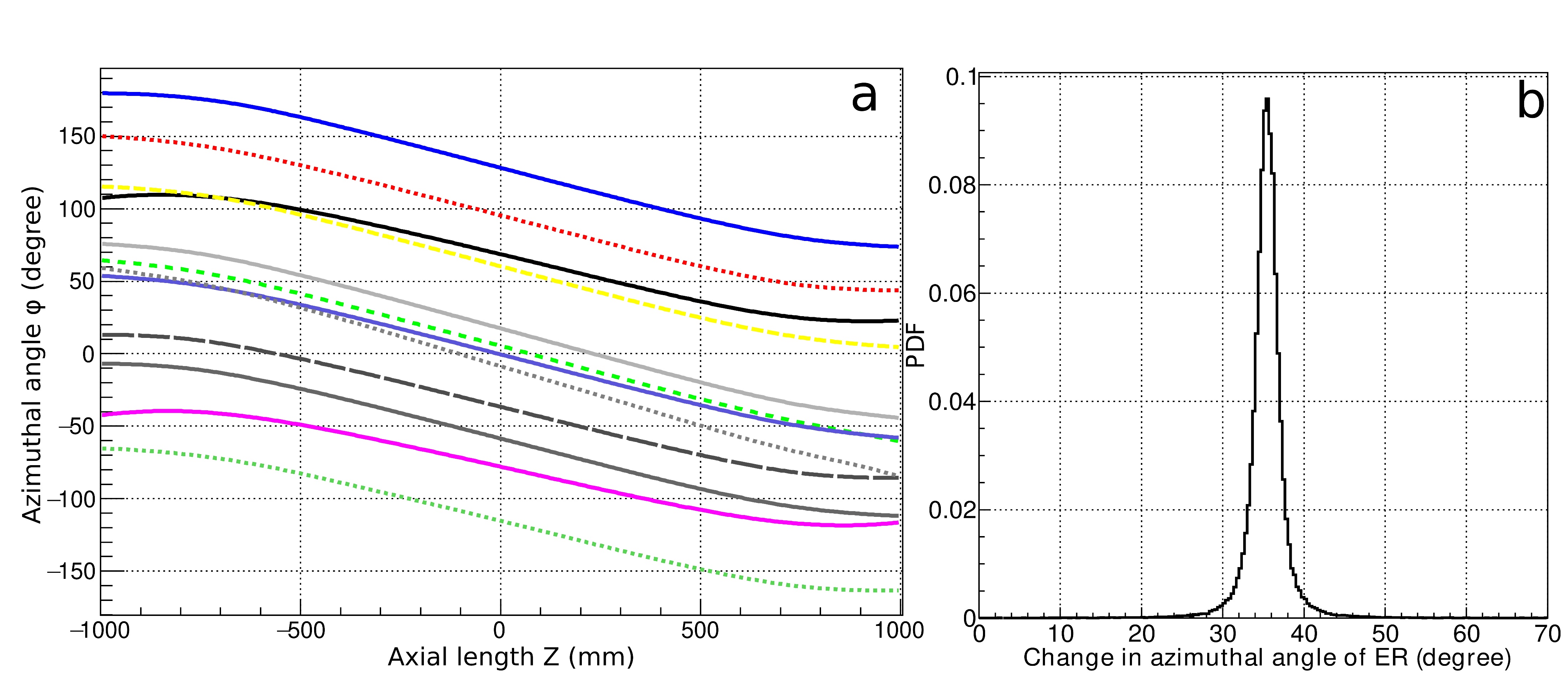 Kumar, V. (2009). Understanding the focusing of charged particle beams in a solenoid magnetic field.
287Fl angular trajectories
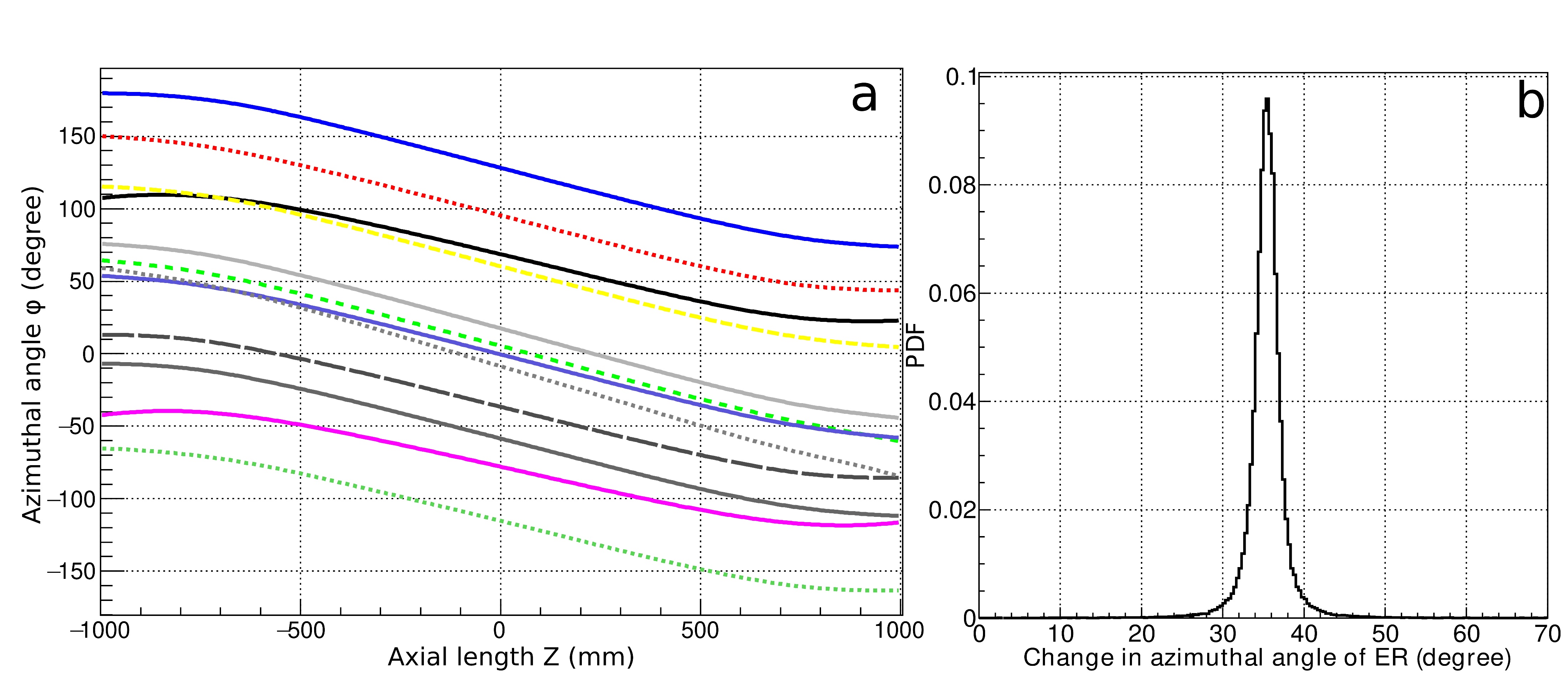 Based on this, we can create and additional suppression system and put it in the center of GASSOL
287Fl angle of rotation for Z = 500 mm
11
Static turbine
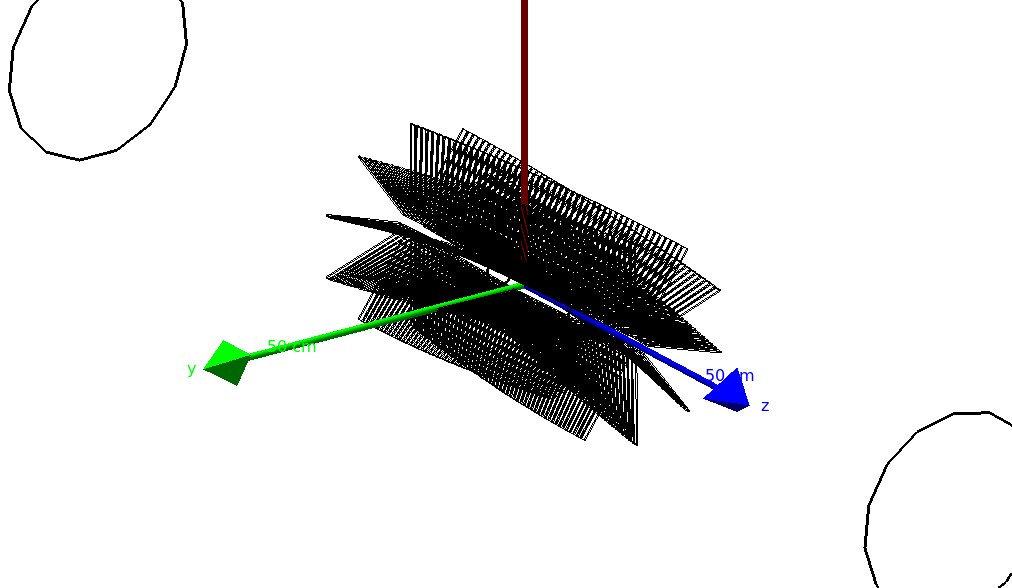 12
Background analysis
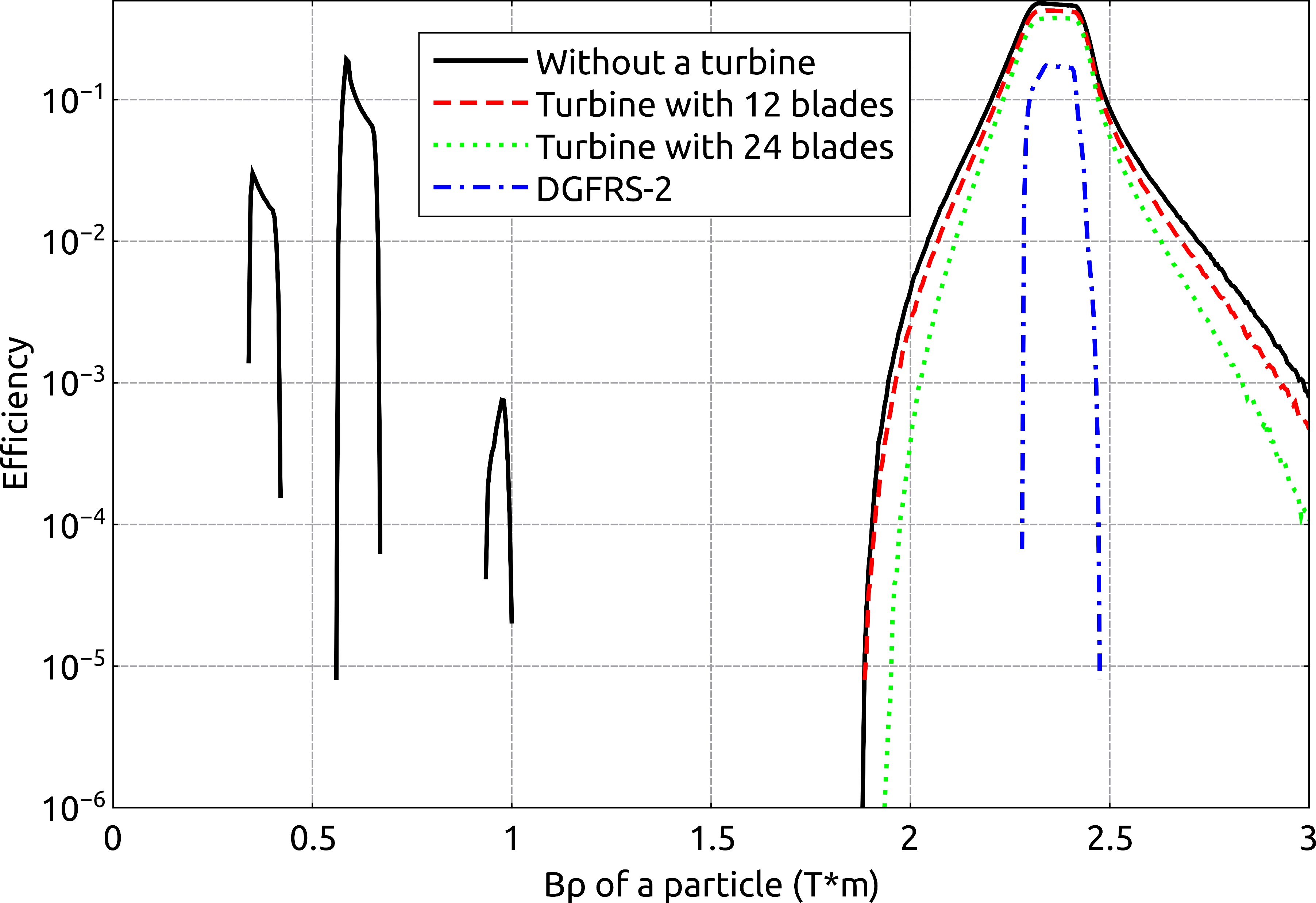 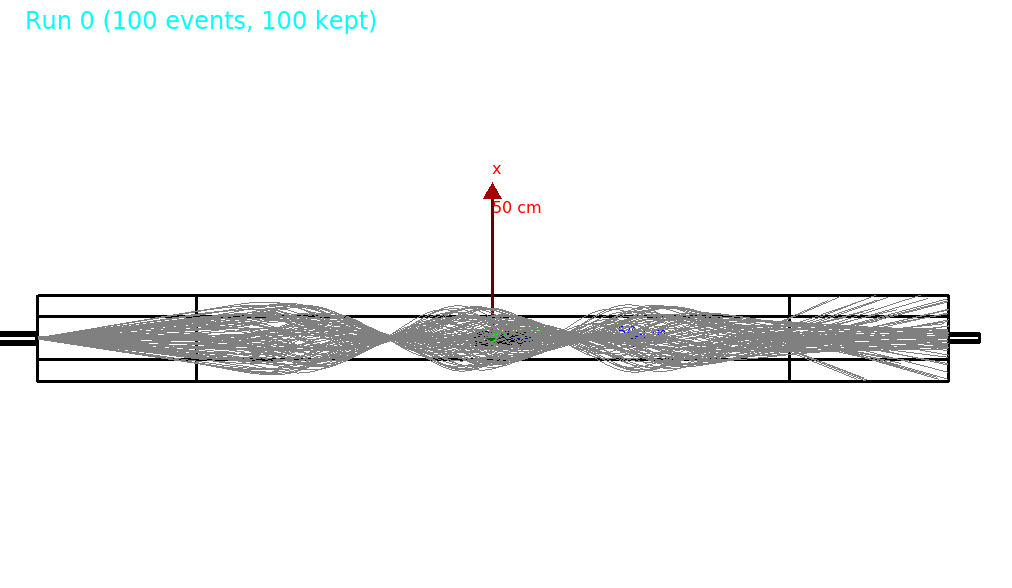 13
Simulation of 100 trajectories for Bρ = 0.6 T*м
Cold mass misalignment problem
Cold mass will have some misalignment with iron yoke 
This will lead to field direction displacement
As a consequence, ER will have some radial displacement on the focal plane
Will be first tuned by aligning tension in tie rods
Fine tuning – move magnet a bit around vacuum vessel!
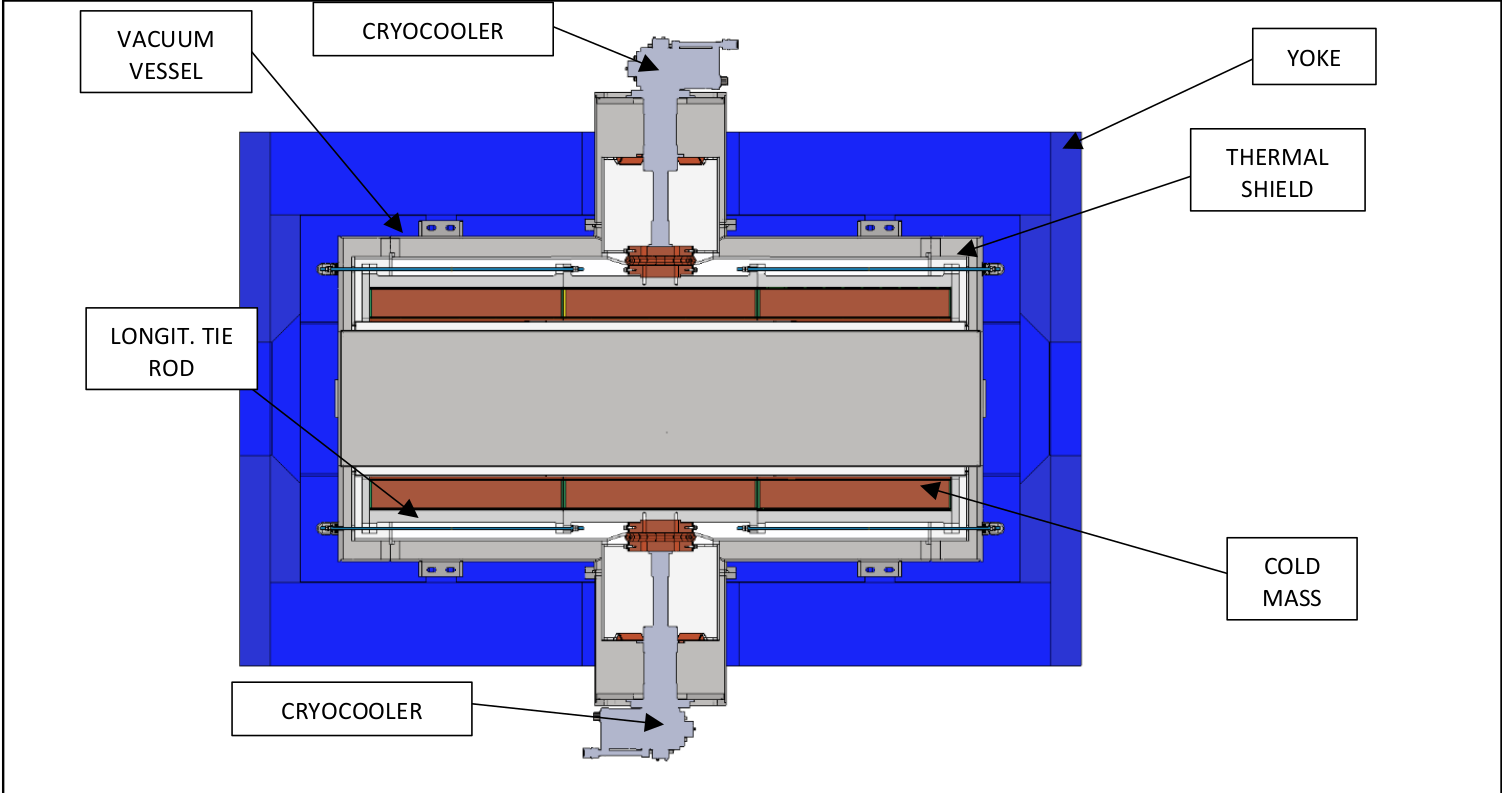 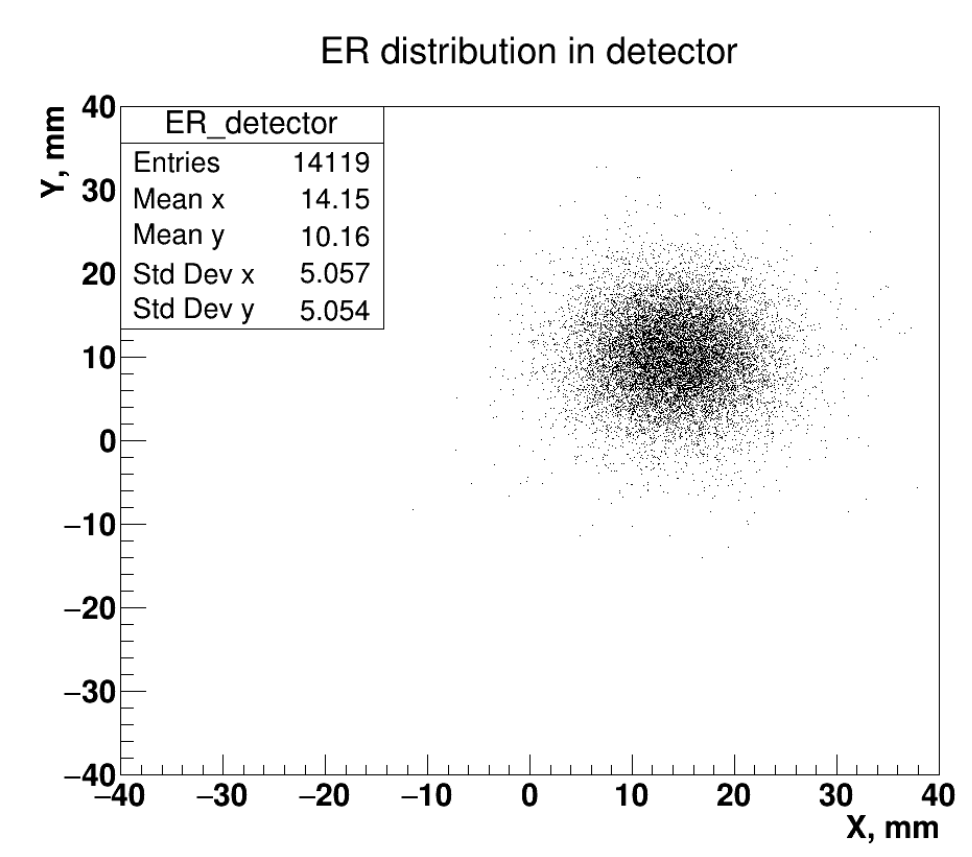 14
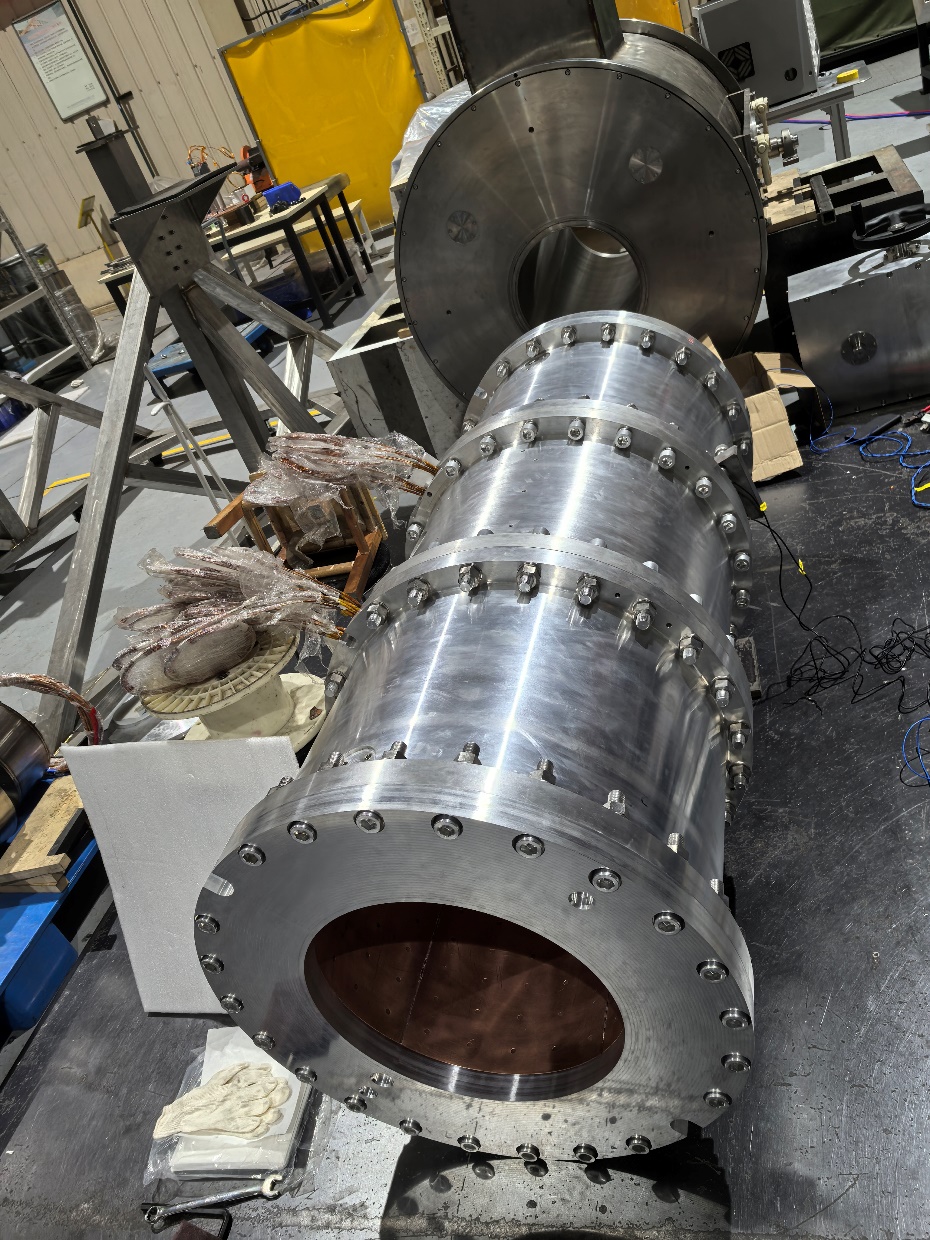 Status of GASSOL
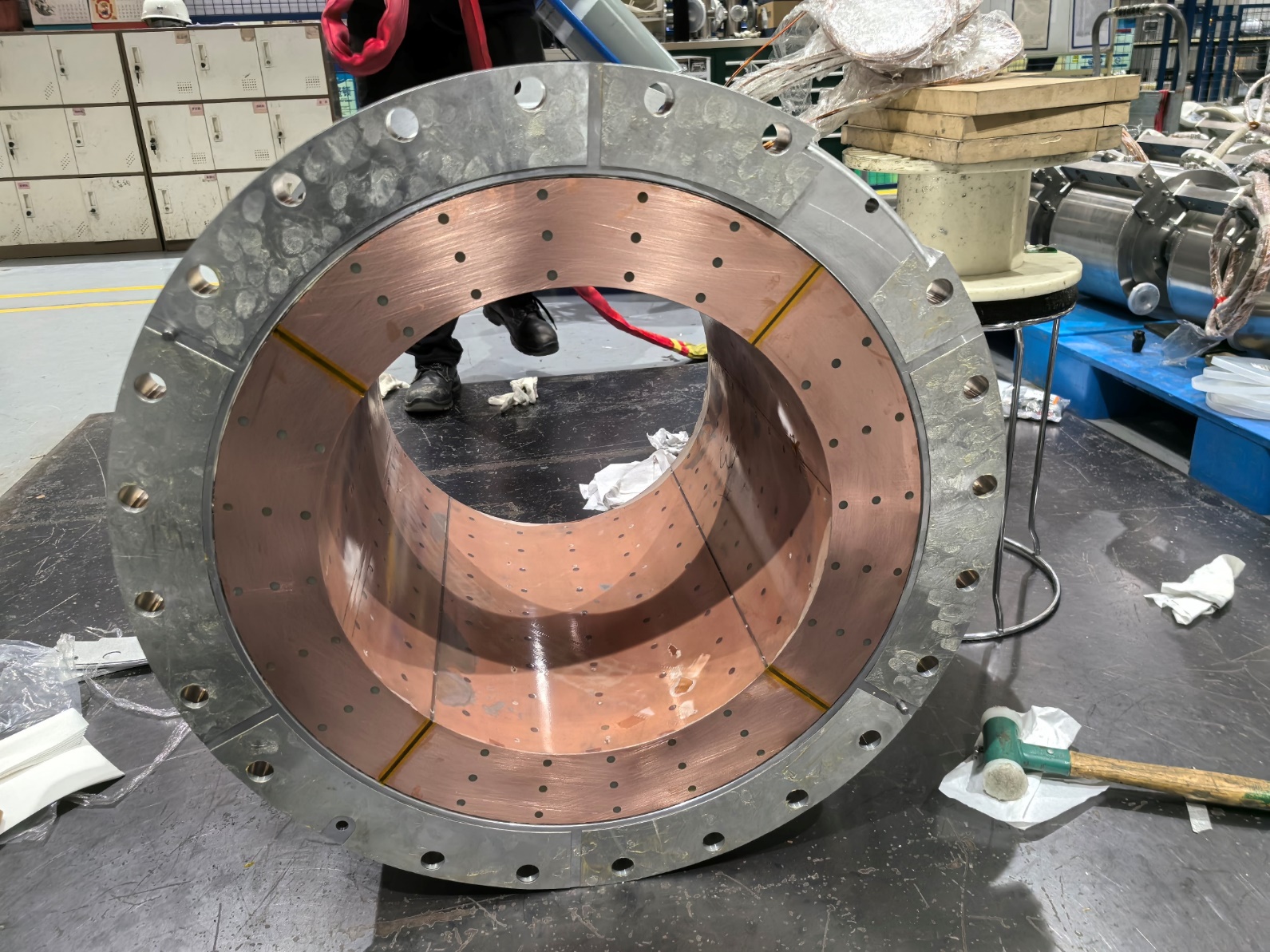 Magnet is being produced by XSMT company in Xian
Cold mass has been assembled
Delivery is planned on July, 2025
Will be placed on DC-280 beam line
Technical systems are under construction
The testing procedure is developed and two detector assemblies are being produced
Autumn 2025 – optimistically we can start test experiments
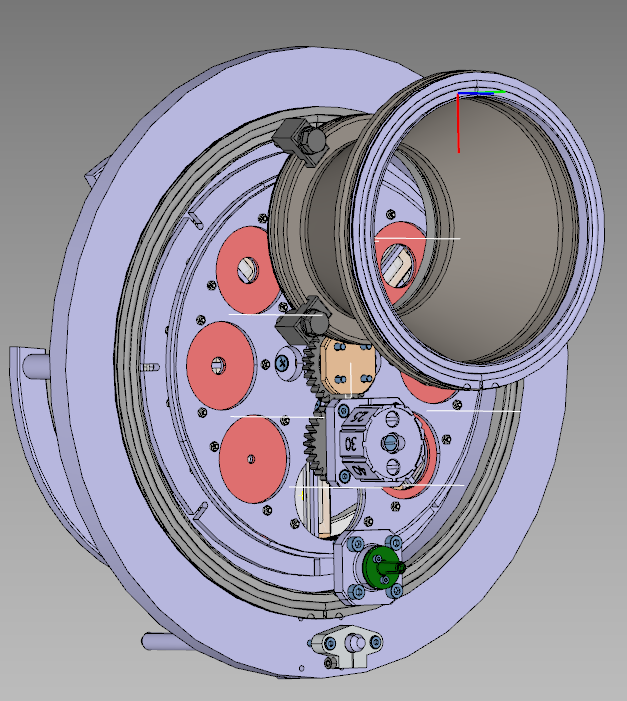 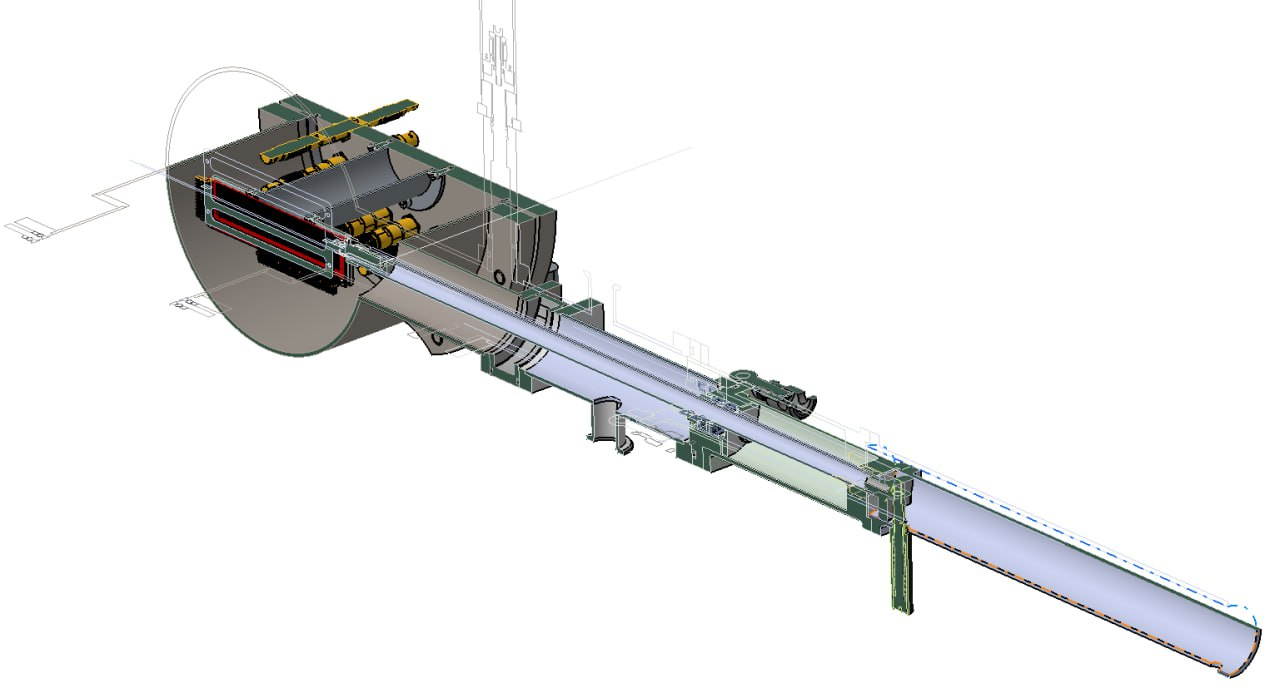 14
Thank you for your attention
16
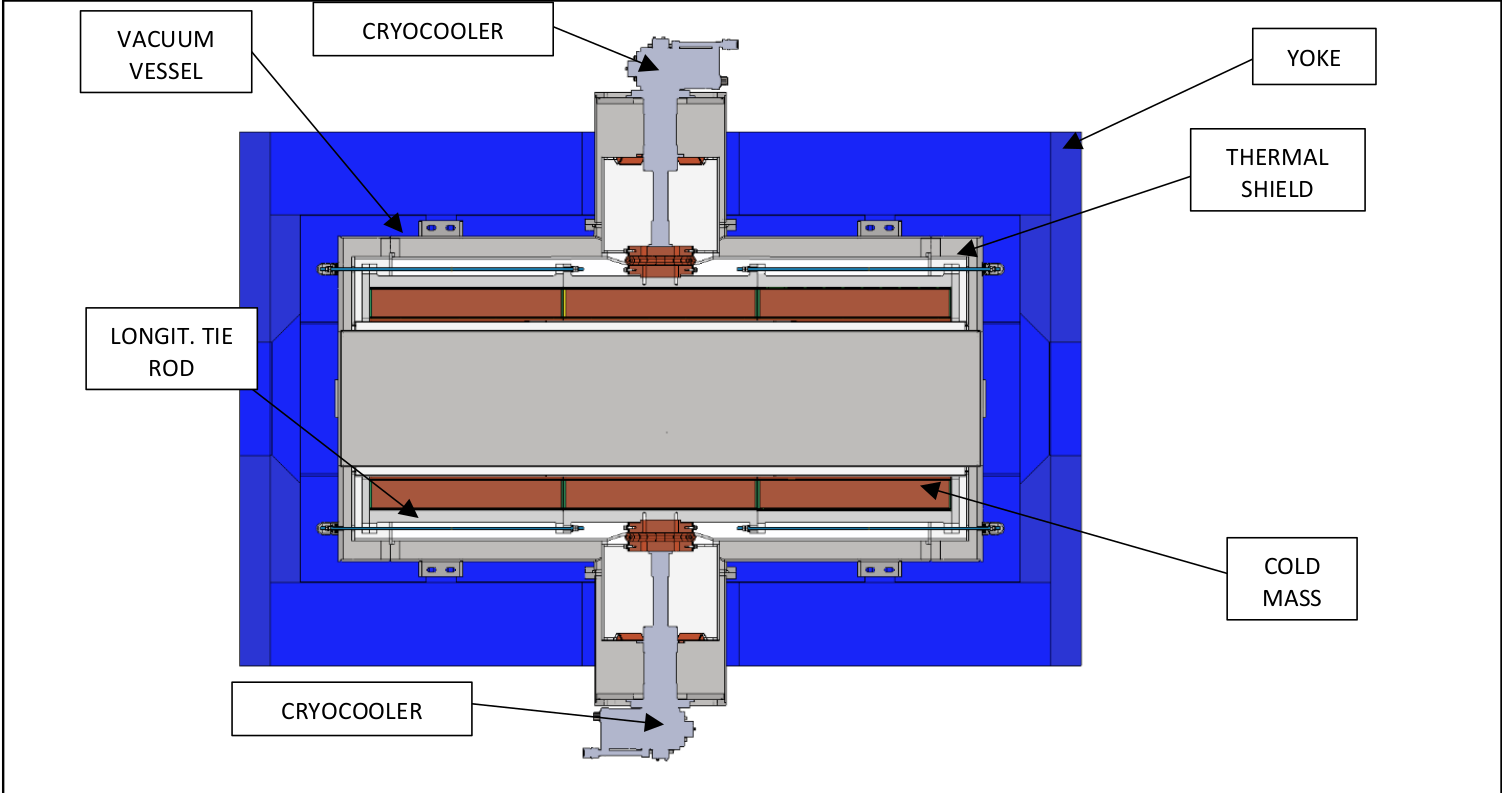 17
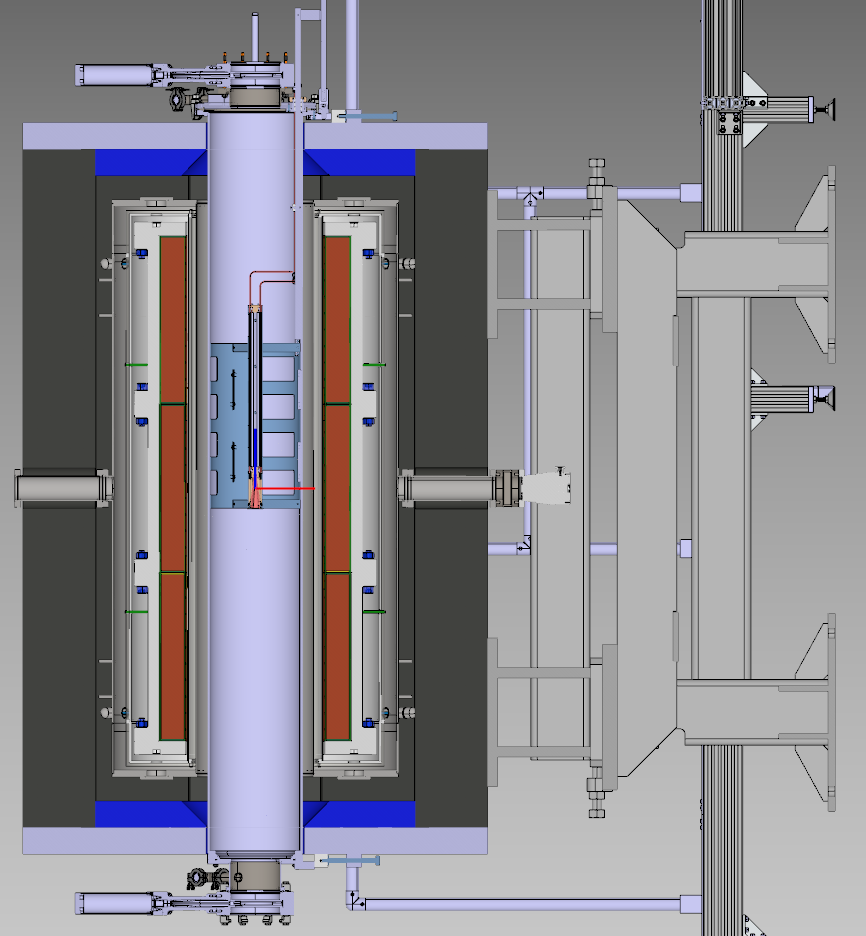 18
Results of simulation
48Са, ≈ 5 Mev/amu
After target q = 17.6, σ = 1.38 [G. Schiwietz, P.L. Grande, Improved charge-state formulas]
For q = 17 in hydrogen:  
σcapture ≈ 4 *10-20 см2, σloss ≈ 5 *10-20 см2 [N.V. Novikov Empirical method evaluation of charge – Changing cross sections]
In 0.7 Torr of hydrogen λ ≈ 2 m, which only slightly change the charge distribution
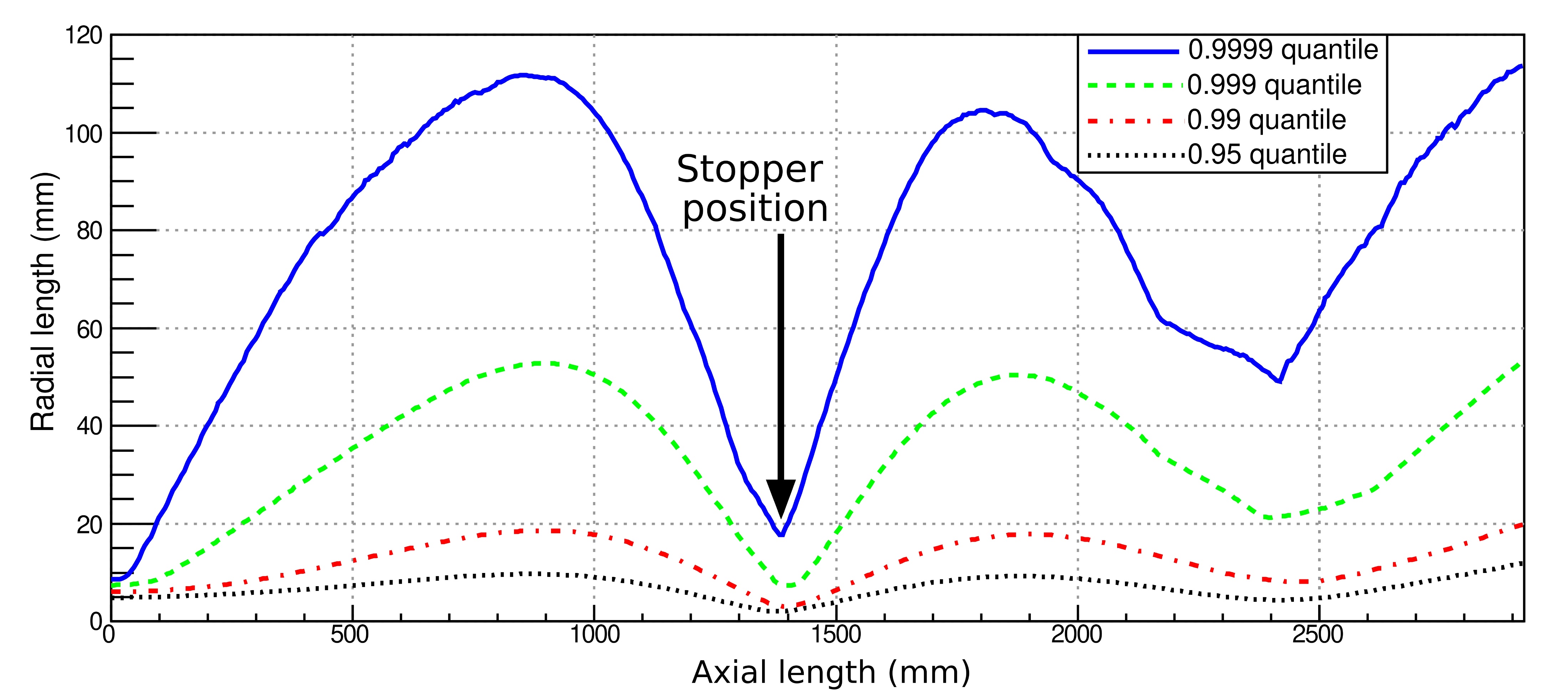 Picture shows radial quantiles of beam distribution inside the solenoid
48Ca, 254.2 MeV before target
19
GASSOL configuration
Several solenoid configuration were analyzed in the model, II is used
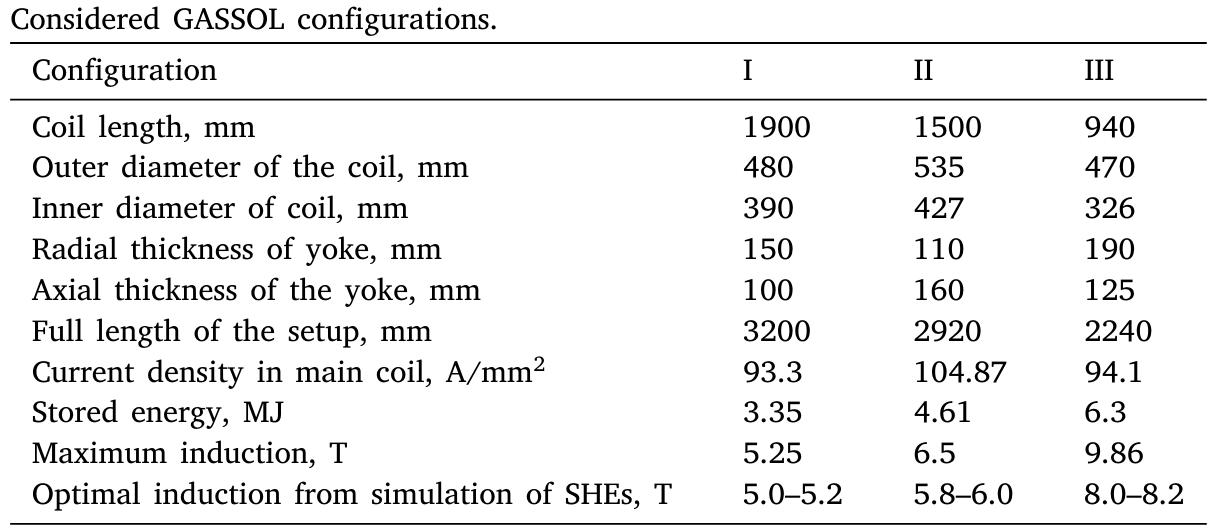 20
Recharge process
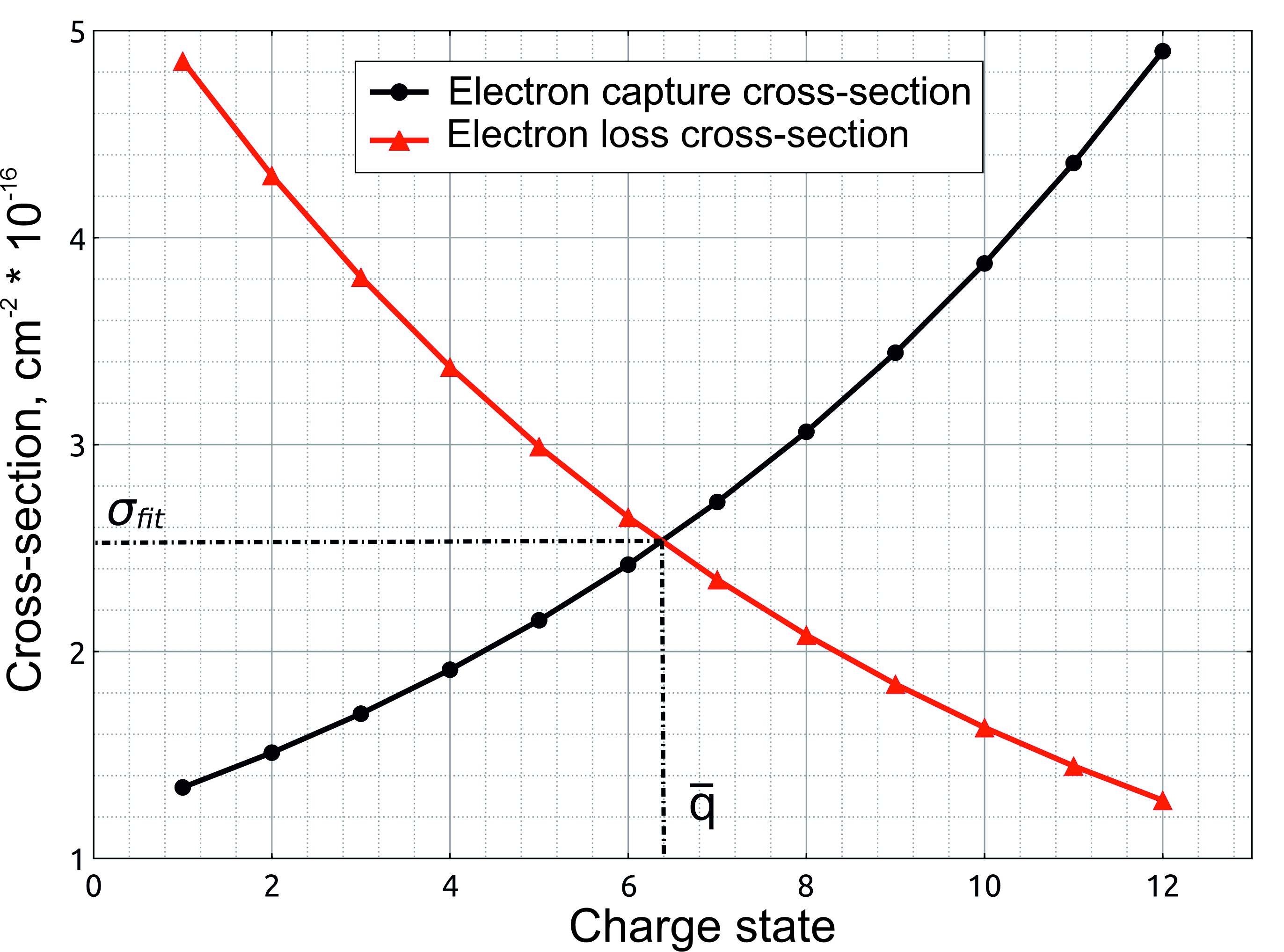 Electron capture cross section:
Sagaidak, R. N. (2021). Empirical relations for heavy-ion equilibrated charges and charge-changing cross sections in diluted H2 with application. European Physical Journal D, 75(8).
For equilibrated charge electron capture cross section is equal to electron loss cross section – if we omit multielectron recharge
21
Recharge process
0.12 – from comparison of image sizes in different pressure on DGFRS-2
Calculation showed that this parameter highly affects the image size
0.12 – showed best agreement with experimental data
22
Verification of model
Comparison of experimental and simulated data on angular distribution:
(а) 146Nd (11B,7n)149Tb, target thickness 89 um/cm2, beam energy 104 МeV ,   
(б) 144Nd (12C,7n)149Dy, 77 um/cm2, МeV ,     
(в) 197Au (18O,5n)210Fr, толщина мишени 150 мкг/см2, энергия пучка  90 МэВ,      
(г) 209Bi (12C,4n)217Ac, толщина мишени 100 мкг/см2, энергия пучка 80 МэВ
23
Image sizes on DGFRS-2
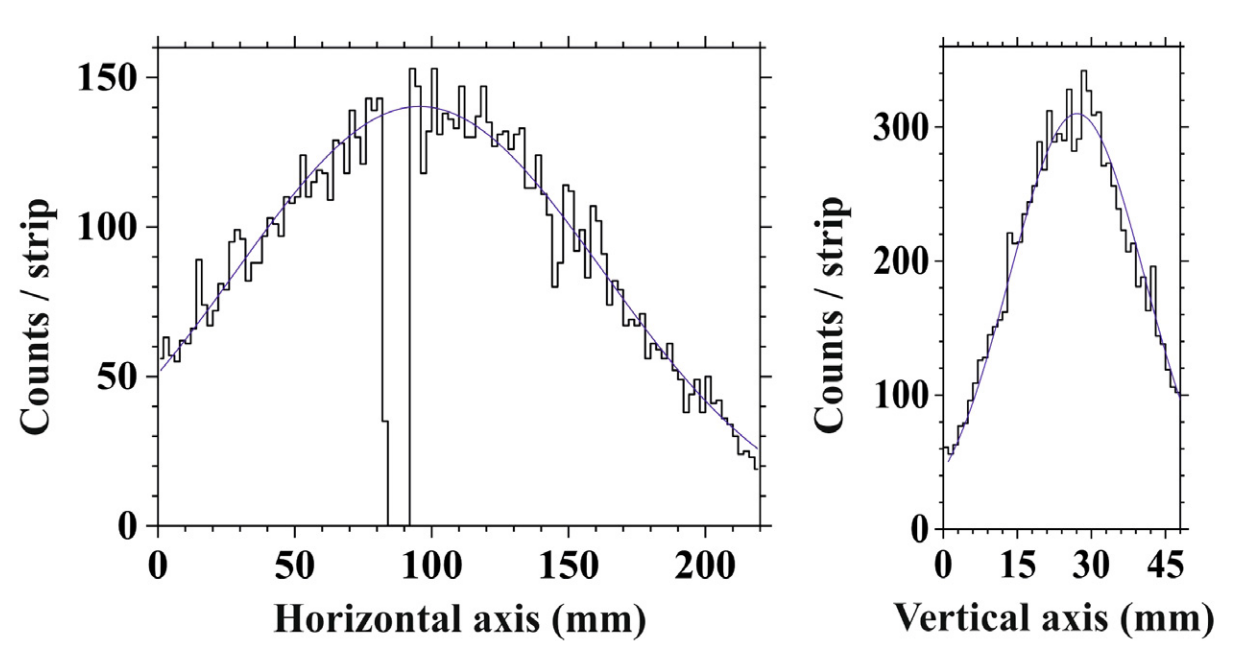 Reaction:206Pb(48Са,2n)252No
Configuration: QvDhQhQvD
Transmission: ≈ 60% for 0.4 mg/cm2
σx  = 70.1 mm  σy  =  12.9 mm
Reaction: 174Yb(48Са,5n)217Th
Configuration: QvDhQvQhD
Transmission:≈ 40% for 0.4 mg/cm2
σx  = 26.0 мм  σy  =  27.0 мм
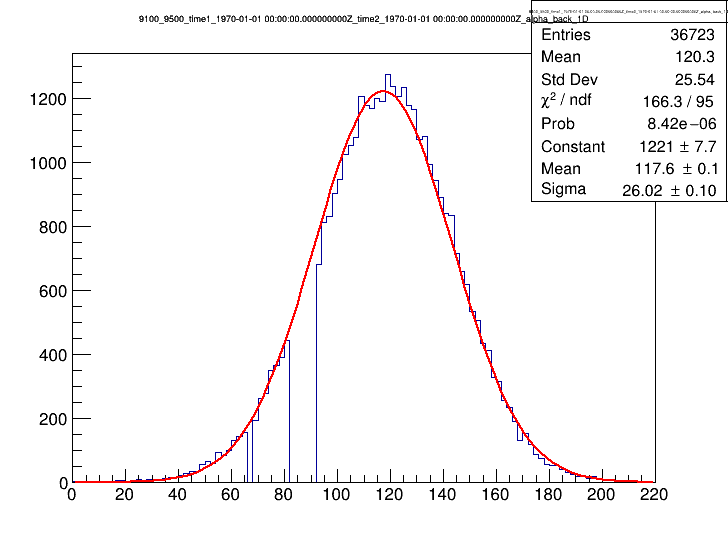 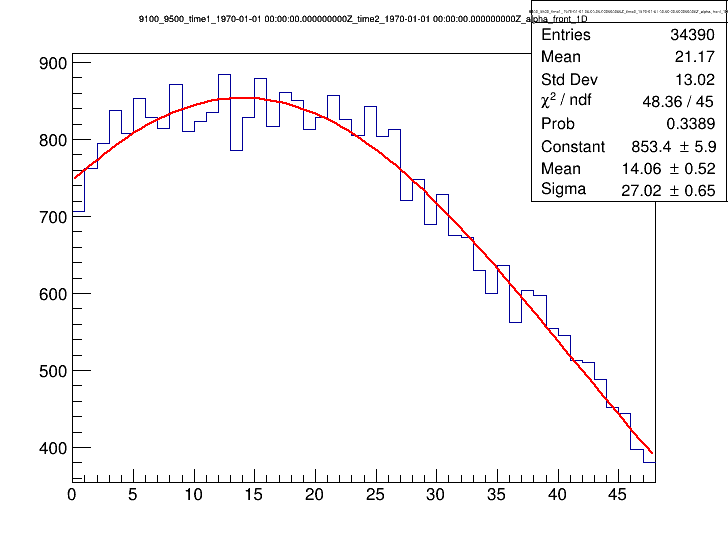 24
Image sizes on DGFRS-2
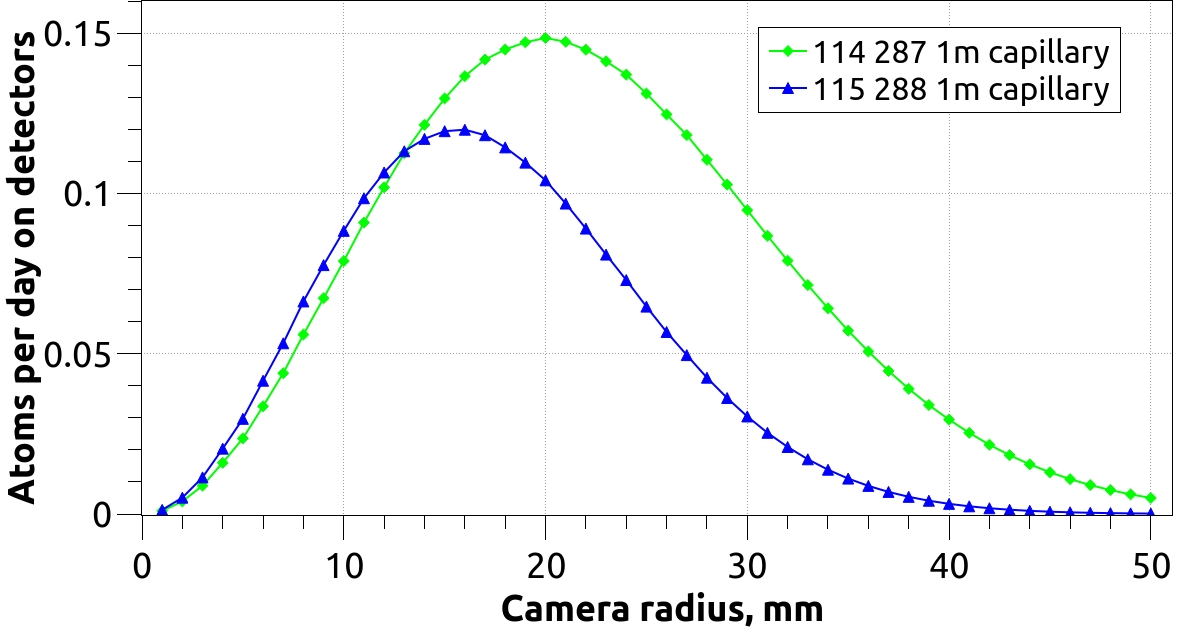 σx  = 26.0  mm σy  =  27.0 mm
-   Transmission 40%
Target 0.4 mg/сm2
Beam 1 puA 
RTC: cylinder 1 cm in length
Gas flow 1.8 l/min
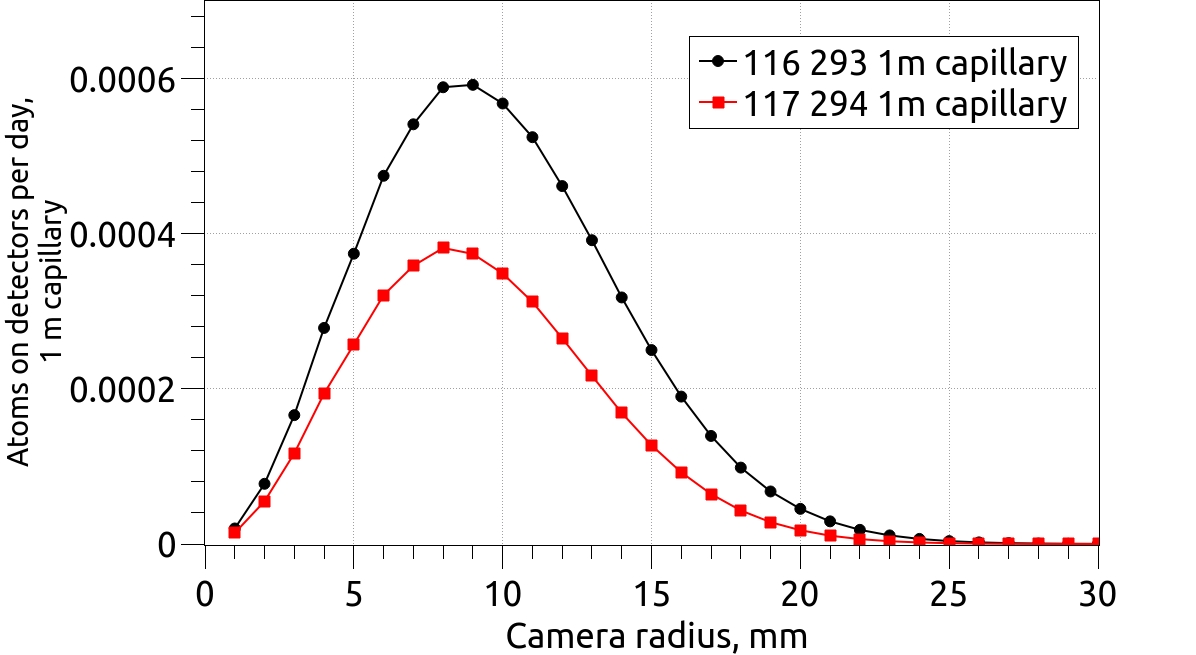 25